Universidade Aberta do SUS - UNASUS
Universidade Federal de Pelotas
Especialização em Saúde da Família
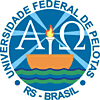 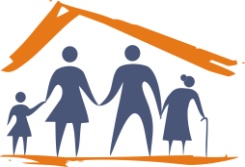 Melhoria do programa de Pré-natal e Puerpério da Unidade de Saúde da Família Liberdade, Resende/RJ
Especializando: Heber Borges Coelho


Orientadora: Catiuscie Cabreira da Silva
INTRODUÇÃO
As Unidades Básicas de Saúde constituem a porta de entrada no acesso aos serviços de saúde no âmbito da atenção primária. E durante o pré-natal e pós parto devem ser eficientes na prevenção, detecção de intercorrências clínicas, orientação e acompanhamento das gestantes.
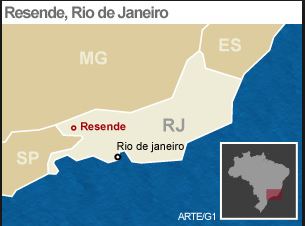 A USF  Liberdade:
Localizada em RESENDE / RJ
123.385 mil habitantes  (IBGE, 2014)

USF em atividade há apenas dois anos responsável pelos bairros Liberdade, Santa Cecília e Nova Liberdade (cerca de 4.000 usuários)

As gestantes da área de abrangência do novo serviço eram atendidas em outras UBSs e  apresentavam uma resistência grande em adotar o novo serviço da área
USF LIBERDADE

Adoção do serviço para realizar a intervenção

Estrutura projetada para ESF

 1 Equipe (1 médico; 1 enfermeira; 2 técnicas de enfermagem; 1 dentista; 1 auxiliar de saúde bucal; 8 ACS; 1 fisioterapeuta)
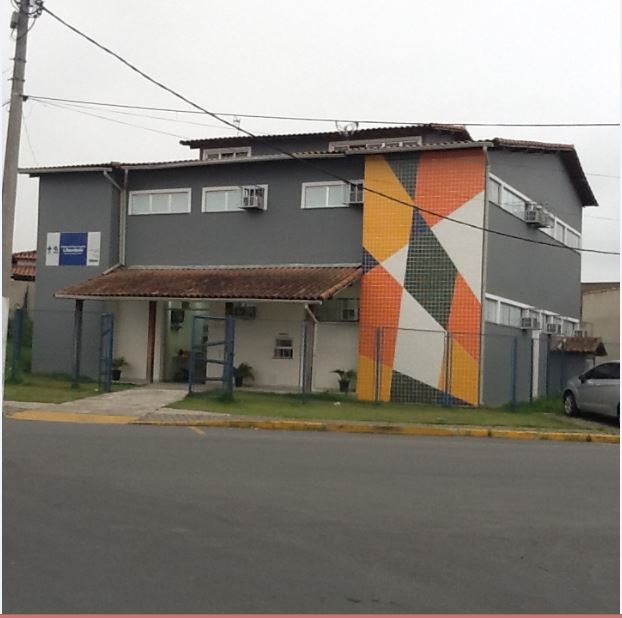 OBJETIVO GERAL
Melhorar a atenção ao Pré-Natal e Puerpério na USF Liberdade, Resede/RJ
OBJETIVOS ESPECÍFICOS
1.  Ampliar a cobertura do pré-natal e puerpério
2.  Melhorar a adesão ao pré-natal e puerpério
3. Melhorar a qualidade da atenção ao pré-natal e puerpério realizado na unidade;
4.  Melhorar o registro das informações;
5.  Mapear as gestantes de risco;
6.  Promover ações de educação em saúde para todas as gestantes
METAS
Metas de cobertura: 100%

 Ampliar a cobertura das gestantes residentes na área de abrangência da unidade de saúde para 100%.
Garantir a captação de 100% das gestantes residentes na área de abrangência da unidade de saúde no primeiro trimestre de gestação
Ampliar a cobertura de primeira consulta odontológica, com plano de tratamento, para 100% das gestantes cadastradas 
Realizar primeira consulta odontológica em 100% das gestantes classificadas com alto risco para doenças bucais. 

Metas de Qualidade: 100%
METODOLOGIA
Período da intervenção: 16 semanas; entre os meses de outubro de 2013 e fevereiro de 2014 
População-alvo: Gestantes e Puérperas residentes na área de abrangência da UBS
Protocolo: Caderno de saúde bucal n° 17, do Ministério da Saúde, (2006) e Manual Técnico Brasileiro, Pré-Natal e Puerpério- Atenção Qualificada e Humanizada (2006)
Ficha espelho da prefeitura de Resende e planilha de coleta de  dados padrão do curso de Especialização em Saúde da  Família – UNASUS/UFPEL
METODOLOGIA
Capacitação da equipe conforme protocolo
Levantamento do nº de gestantes da área adstrita
ACS fizeram a busca e informaram sobre o Programa de Pré-Natal e Puerpério
Monitoramento das gestantes acompanhadas
Busca ativa das faltosas; Visitas domiciliares
Tratamento odontológico para gestantes
Engajamento Público (Divulgação do programa nas igrejas da área de abrangência)
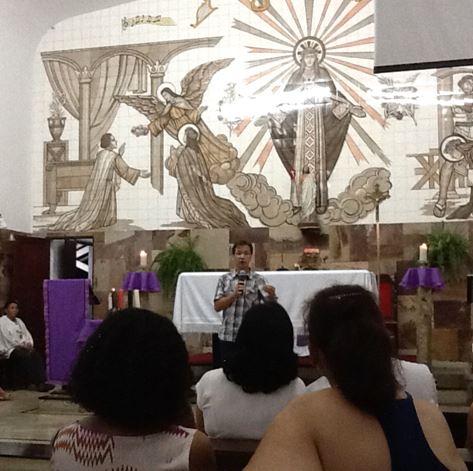 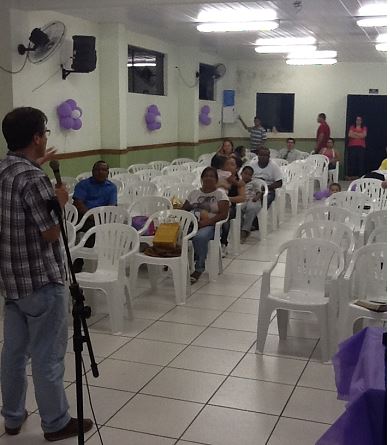 GRUPO DE GESTANTES
RESULTADOS
No primeiro mês de intervenção 31,3% (5) das gestantes da área estavam cadastradas no programa, esse percentual elevou-se para 50% (8) no segundo mês das atividades, passando para 81,3% (13) e 87,5% (14) nos terceiro e quarto mês de intervenção, respectivamente.
	Como dificuldades para melhorar ainda mais este indicador temos a não adesão de alguns ACS ao plano de incremento de busca ativa e isto limitou o resultado.
Proporção de gestantes cadastradas no Programa de Pré-natal e Puérperio
87,5 %
81,3 %
50 %
31,3 %
Proporção de gestantes captadas no primeiro trimestre de gestação
100 %
100 %
92,9 %
84,6 %
Proporção de gestantes com primeira consulta odontológica.
100 %
100 %
92,3 %
80 %
Proporção de gestante de alto risco com primeira consulta odontológica
100 %
100 %
100 %
Proporção de Gestantes com pelo menos um exame ginecológico por trimestre
100 %
100 %
100 %
92,3 %
RESULTADOS
Resultados foram os mesmos para:

Realização de pelo menos um exame de mamas
 Garantia da prescrição de suplementação de sulfato ferroso e ácido fólico
 Garantia da solicitação de ABO-rh, na primeira consulta
 Garantia da solicitação de hemoglobina/ hematócrito 
Garantia da solicitação da glicemia de jejum em dia 
Garantira da solicitação de VDRL em dia 
Garantia da solicitação de exame de urina 
Garantia da solicitação de testagem anti-HIV em dia 
Garantia da solicitação de sorologia para hepatite B (HBsAg)
 Garantia da solicitação de sorologia para toxoplasmose (IgG e IgM) 

  Todas essas metas de qualidade visavam 100% das gestantes e as metas forma alcançadas
Proporção de Gestantes com o esquema da vacina anti-tetânica completa e proporção de gestantes com o esquema da Hepatite B completo
100 %
100 %
93,3 %
80 %
Proporção de Gestantes com avaliação de saúde bucal
100 %
Meta de realizar exame de puérperio em 100% das puérperas entre a 30o e 40o dia do pós-parto
Todas as gestantes após o nascimento de seus filhos tiveram atendimento de consulta de puérperio, alcançamos assim o percentual de 100%

Todas as gestantes com primeira consulta odontológica tiveram orientação sobre higiene bucal
Proporção de Gestantes com avaliação de saúde bucal
71,4%
62,5 %
58,3 %
50 %
Proporção de Gestantes com registro na ficha espelho de pré-natal/vacinação
100 %
Proporção de Gestantes avaliação de risco gestacional
Proporção de gestantes que receberam orientação nutricional na gestação; orientação sobre aleitamento materno; e orientação sobre os cuidados com o recém-nascido
100 %
Proporção de gestantes com orientação sobre anticoncepção após o parto
100 %
100 %
92,3 %
60 %
Proporção de gestantes com orientação sobre os riscos do tabagismo e do uso de álcool e drogas na gestação
100 %
80 %
RESULTADOS
Na área de abrangência a estimativa é de que existem 16 gestantes, dessas durante a intervenção 14 foram acompanhadas pela USF
DISCUSSÃO
Pontos Positivos da Intervenção:
Todas as gestantes acompanhadas (14) tiveram tratamento odontológico garantido
Disponibilidade de material didático para orientação das gestantes
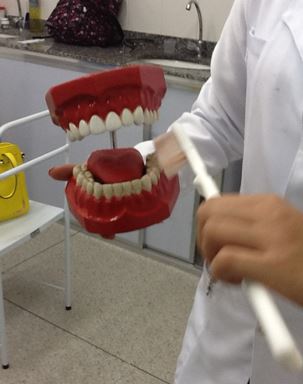 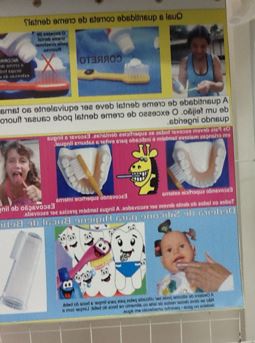 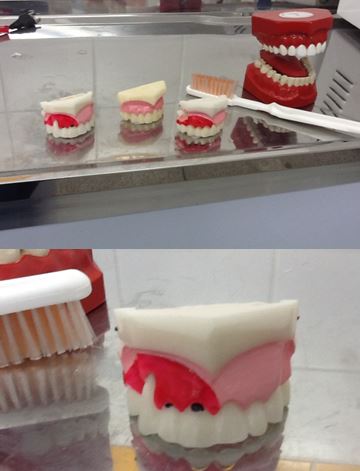 DISCUSSÃO
Pontos Positivos da Intervenção:

As gestantes acompanhadas por nossa USF quando ausentes dos atendimentos de rotina receberam visita domiciliar e busca ativa


A comunidade reconheceu a importância da intervenção tanto que tivemos gestantes de outras áreas procurando o pré-natal na USF Liberdade
DISCUSSÃO
Pontos Positivos da Intervenção:

As fichas das gestantes antes da intervenção estavam com preenchimento incompleto e com o trabalho de conscientizarão da equipe tivemos uma imediata correção

Acordado com a gerencia da unidade a manutenção do protocolo e metodologias adotadas durante a intervenção
DISCUSSÃO
Pontos que ainda precisam melhorar

Algumas ACS tiveram resistência com o início do desenvolvimento das ações

Melhora da adesão das gestantes aos grupos de educação em saúde
Reflexão Crítica Sobre seu Processo Pessoal de Trabalho
A especialização em saúde da família da UNA-SUS/UFPel  ofereceu embasamento técnico e científico para que agora eu possa desenvolver qualquer intervenção em meu serviço, além de ampliar o meu conhecimento em relação ao SUS e sobre seus programas de atenção básica
Reflexão Crítica Sobre seu Processo Pessoal de Trabalho
Desenvolvi experiência no lidar com situações adversas com a equipe e como supera-las

Aprendi a importância do trabalho interdisciplinar para termos um resultado satisfatório e um atendimento mais abrangente à população
REFERÊNCIAS
BRASIL. Ministério da Saúde. Dez Mandamentos para uma Alimentação saudável. Brasilia-DF, 2002. 
BRASIL. Ministério da Saúde. Guia Alimentar Para a População Brasileira- Brasilia-DF, 2005. 
BRASIL. Ministério da Saúde. Pre-natal e Puerpério- Atenção Qualificada e Humanizada. Brasilia-DF, 2006. (Normas e Manuais Técnicos). 
BRASIL. Ministério da Saúde. Atenção a Saúde da Gestante em APS, Hospital Nossa Senhora da Conceição, Porto Alegre, R.S-2011. 
BRASIL. Ministério da Saúde. Saúde Brasil 2011: uma análise da situação de saúde e de evidências selecionadas de impacto de ações de vigilância em saúde. Brasília, 2013. 
IBGE. Instituto Brasileiro de Geografia e Estatística. Disponível em: <http://cidades.ibge.gov.br/xtras/home.php>. Acesso: 18/10/2013. 
Martins EF. Mortalidade perinatal e avaliação da assistência ao pré-natal, ao parto e ao recém-nascido em Belo Horizonte, Minas Gerais [tese]. Belo Horizonte: Universidade Federal de Minas Gerais; 2010.